Digital propaganda and voting behaviour in the case of Albania
Author: Renis Jakini
Program: Informatics
Supervisor: Vera Motičková, MA
Objectives:
Main Objective:
To investigate the perception and awareness of computational propaganda among the general public and voter behaviour in Albania.

Partial Objectives:
Investigate the historical context and background of electoral irregularities in Albania
Compare the experiences of Albania with other countries in terms of electoral manipulations and computational propaganda
To perform sentiment and statistical analysis
2
Methodology
3
DATASET EXTRACTION & PREPARATION
FOR THE STATISTICAL ANALYSIS APPROACH: 
Dataset extraction: Survey results from 101 respondents.
Dataset preparation: Using SPSS software & formulation of hypotheses.
 
FOR THE SENTIMENT ANALYSIS APPROACH:
Dataset extraction: Manual scraping of comments from Instagram posts.
Dataset preparation: Using VADER libraries and python scripts to clean the dataset
 FOR THE INTERVIEW ANALYSIS APPROACH:
Data extracted from the individual interviews .
Transcript and audio-files saved in Appendix

Time Frame of Data Collection:  September 2023 – January 2024
Keywords: Computational Propaganda, Elections, Albania, Sentiment Analysis, Statistics, Social Media, Interviews
4
Practical PART
PART 1 – STATISTICAL ANALYSIS APPROACH

4 HYPOTHESES IN TOTAL, 3 LINKED WITH THE MAIN OBJECTIVE:
 Hypothesis for Confidence level of participants in Voting Process:
Hypothesis for the relationship between the residence of living and the belief of computational propaganda as part of voting behaviour and political events in Albania
Hypothesis related to the education level and the fact if respondents of the survey have heard about the digital propaganda or not.
1 HYPOTHESIS LINKED WITH THE PARTIAL OBJECTIVES
d)     Hypothesis about the level of digital propaganda in               Western Balkan countries scores based on the gender of the     respondents.
5
Practical Part
PART 3 – INTERVIEW ANALYSIS APPROACH
Individual interviewing sessions between the author of the thesis and interviewees.
The aim: To bring real life experiences of real-life people related to the topic of thesis.
Trascript and audio-recording available at the Appandix.
Everything is anonymous.
PART 2 – SENTIMENT ANALYSIS APPROACH
Manual extraction of Instagram comments due to API restriction of META.
Cleaning of the data/comments with python scripts, including tokenization, lemmatization; removal of special characters etc.
Sentiment analysis using VADER & pandas libraries.
Everything is anonymous.
6
Results and discussions
Results from Statistical Analysis Approach:
Null Hypotheses of Hypothesis 1,3.              Rejected. Low p-value & large effect size
Null Hypotheses of Hypothesis 2,4.              Failed to be Rejected.High p-value and chi-square test results
b) Results from Sentiment Analysis Approach:
A bar chart with the sentiment scores from the sentiment analysis was created, accompanied with a word cloud and word frequency analysis from the sentiment.
c) Results from Interview Analysis Approach:
The majority of the interviewees had a negative story to share such as:- bribes- corruption in voting rooms- double standards in universities/workplace etc
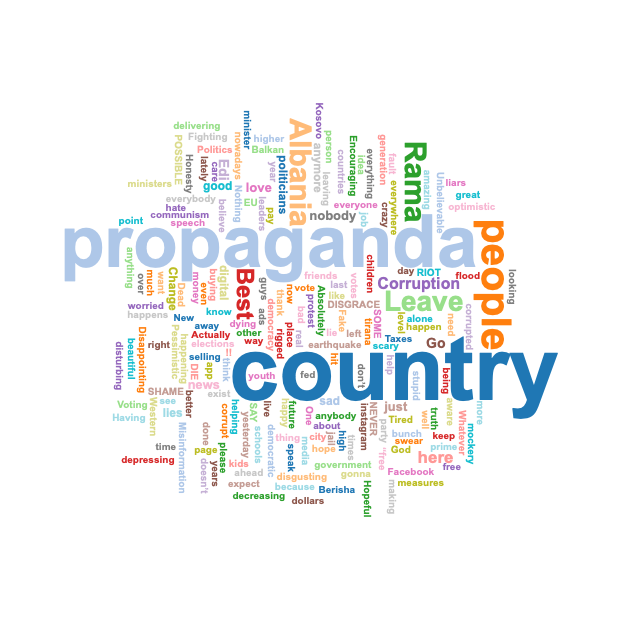 7
Results from the Interview
8
Conclusions
Following the results from all 3 parts of the practical part, whether the respondants of the survey; the people whose comments were gathered from Instagram or the interviewees from the interviews, the result is the same:
The selected sample is not satisfied with the current situation of digital propaganda in Albania.
They don’t believe the political stability in their homeland and the transparence in voting processes. 
The selected sample is leaving the country in serious numbers and do not intend to come back.
They are pessimistic about the future and there is just a slight percentage of people hoping for a better future.
9